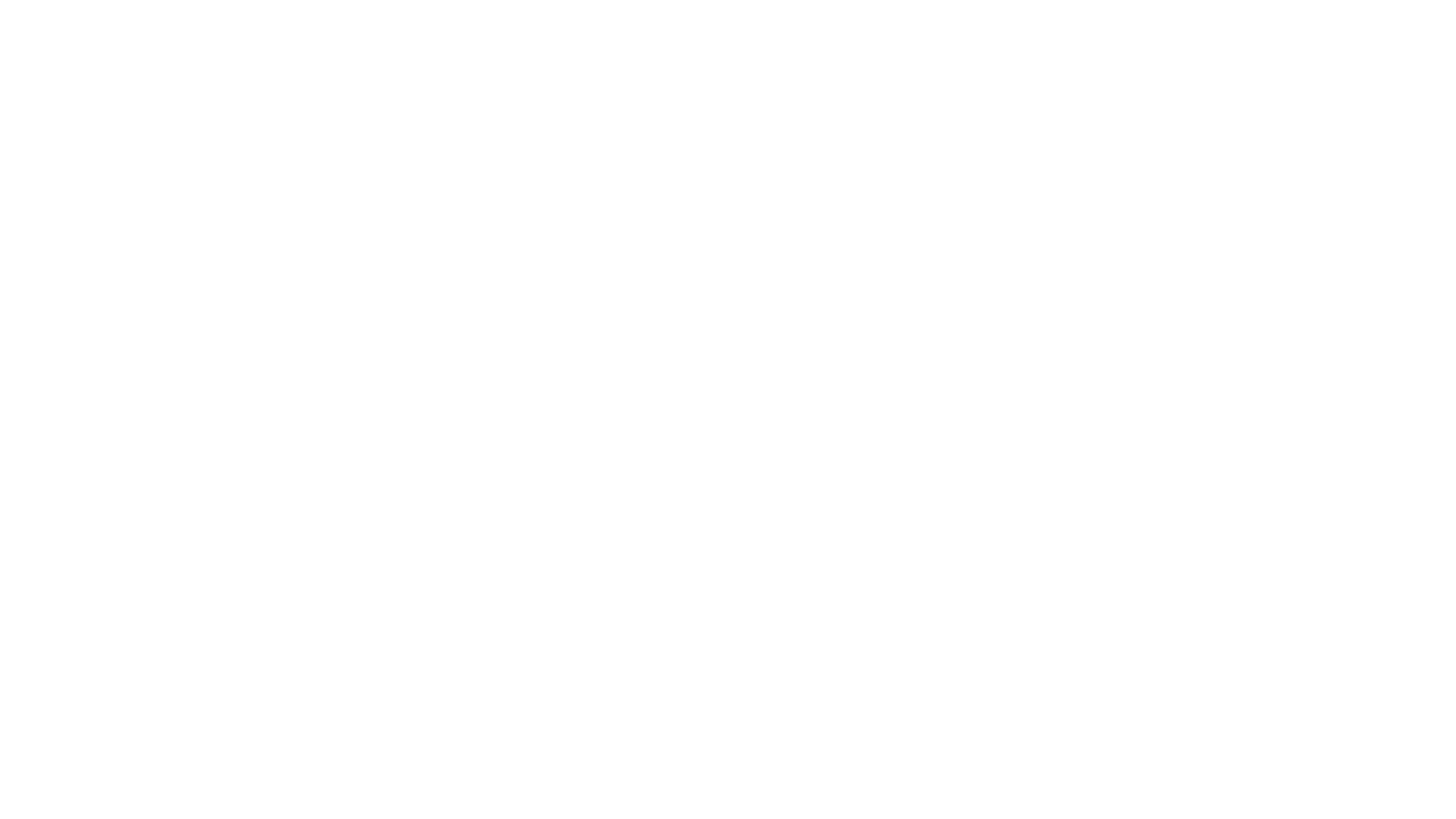 Open Doubles Carrom Tournament Jan-Feb 2021
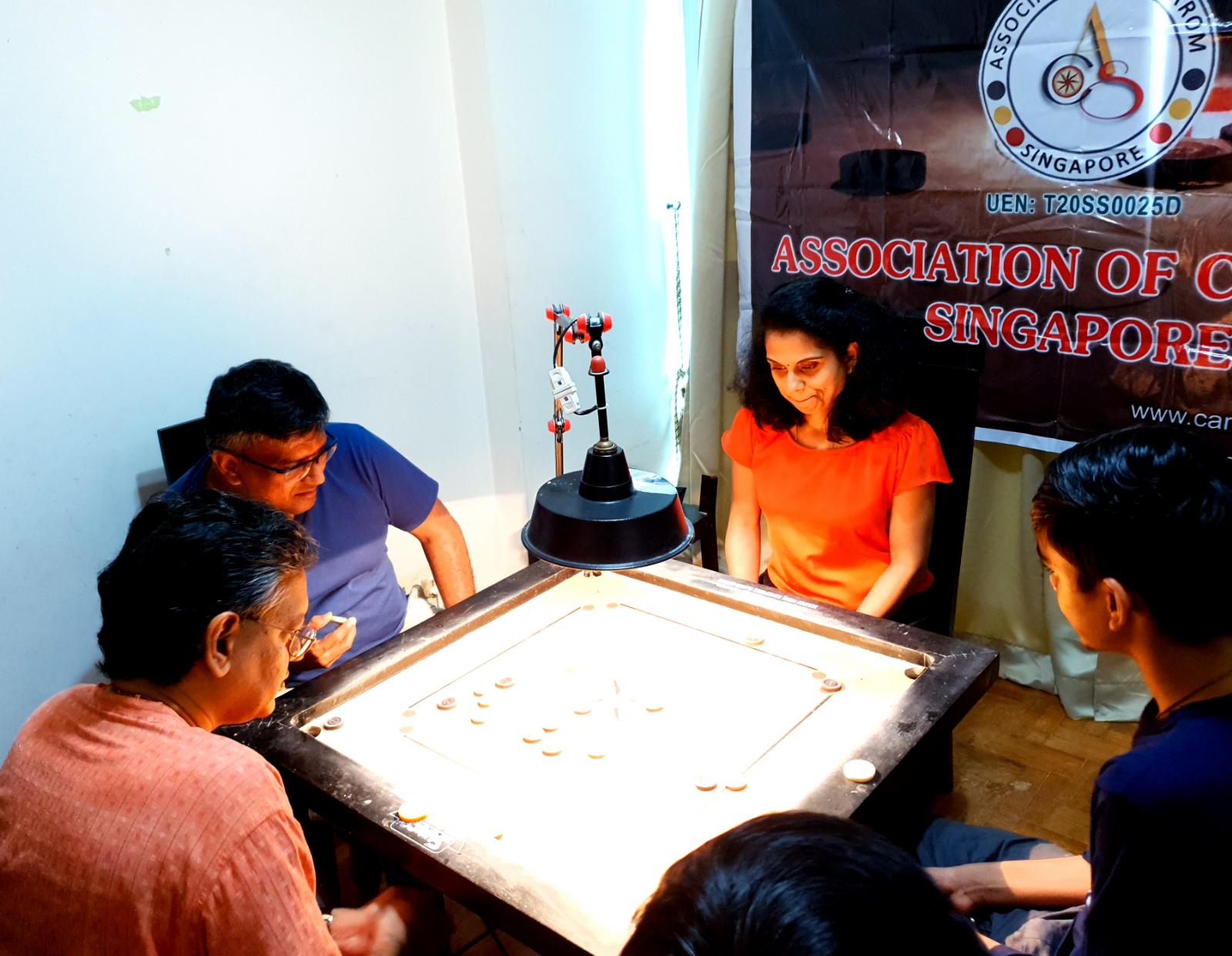 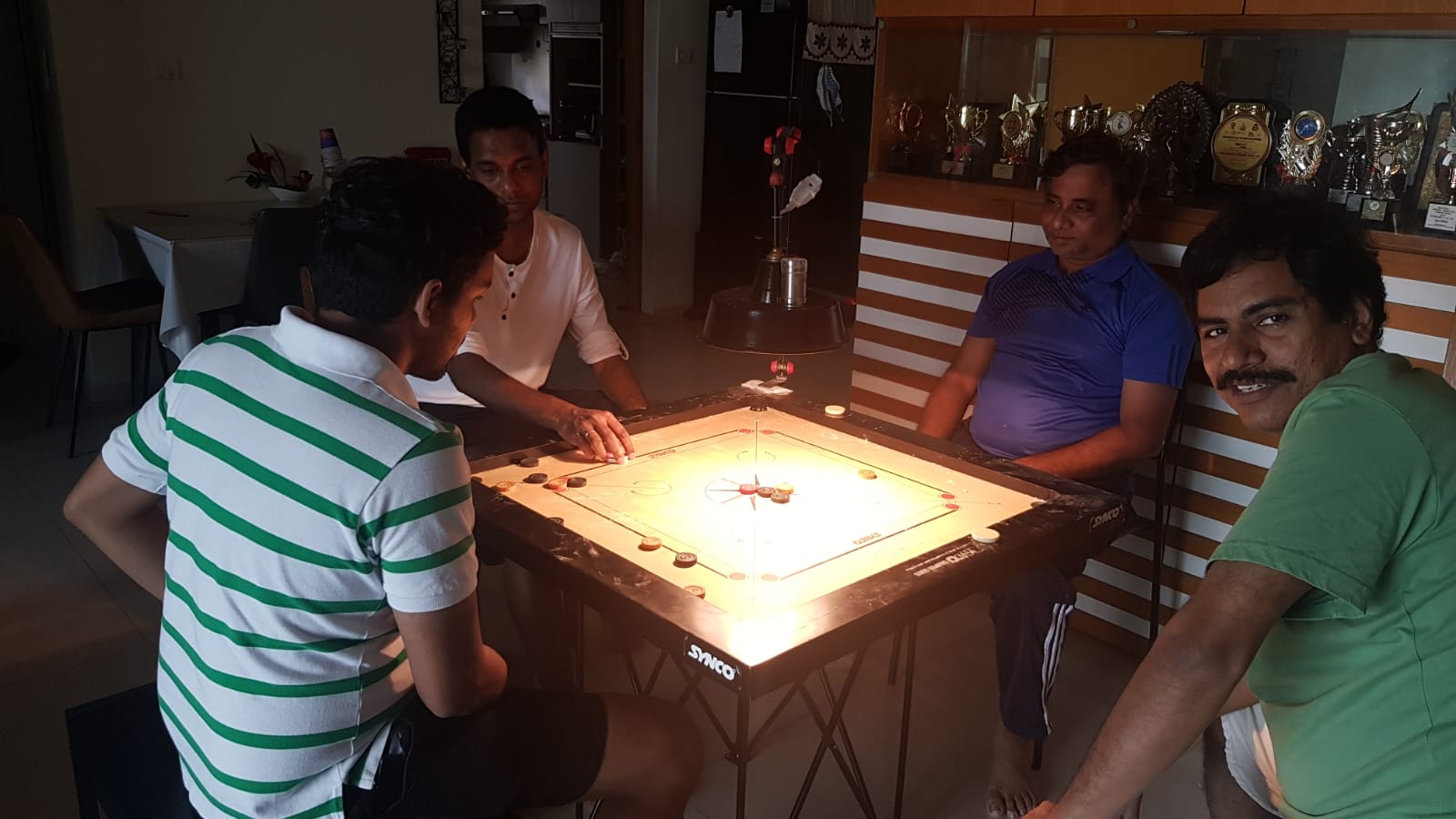 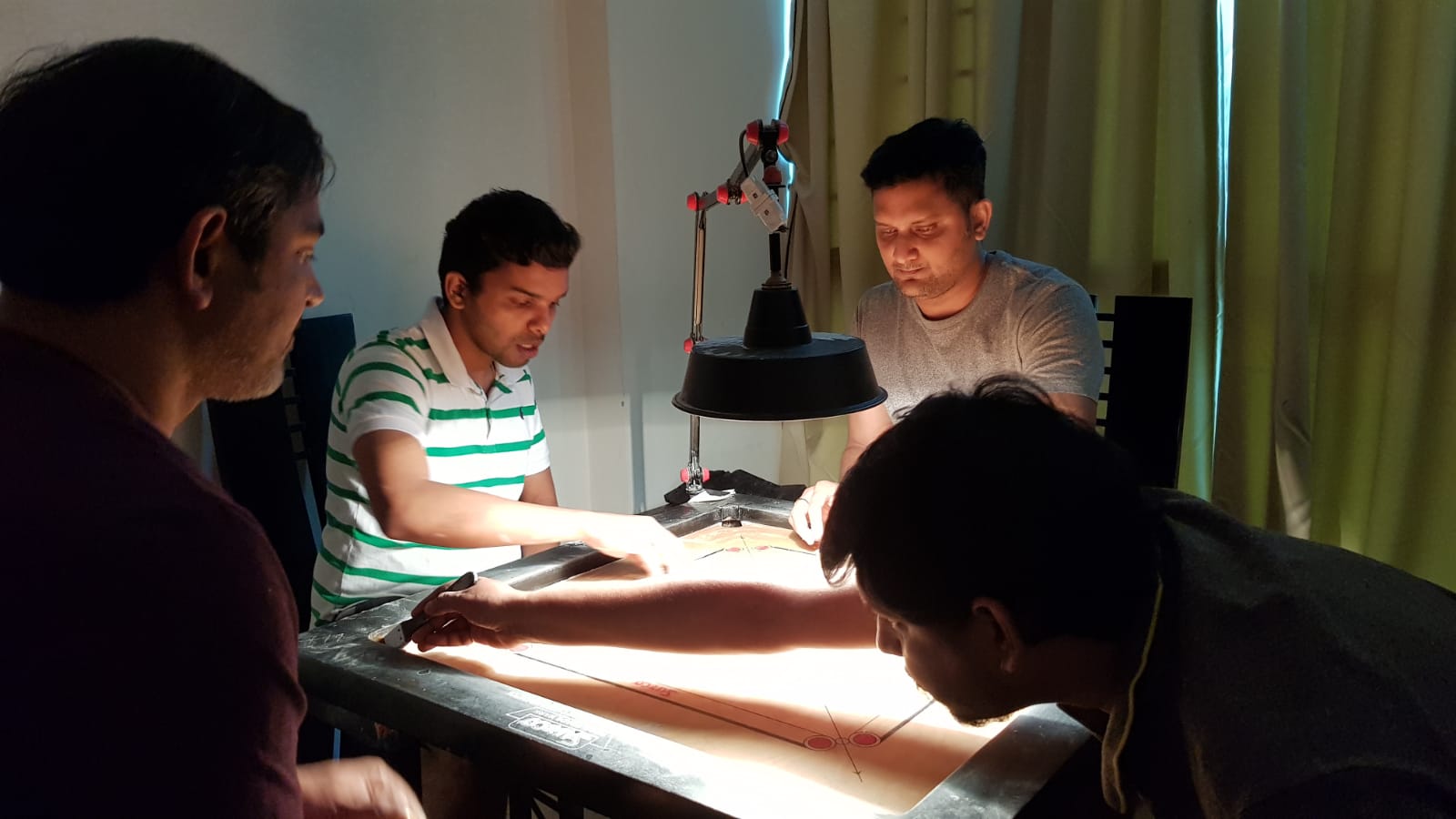 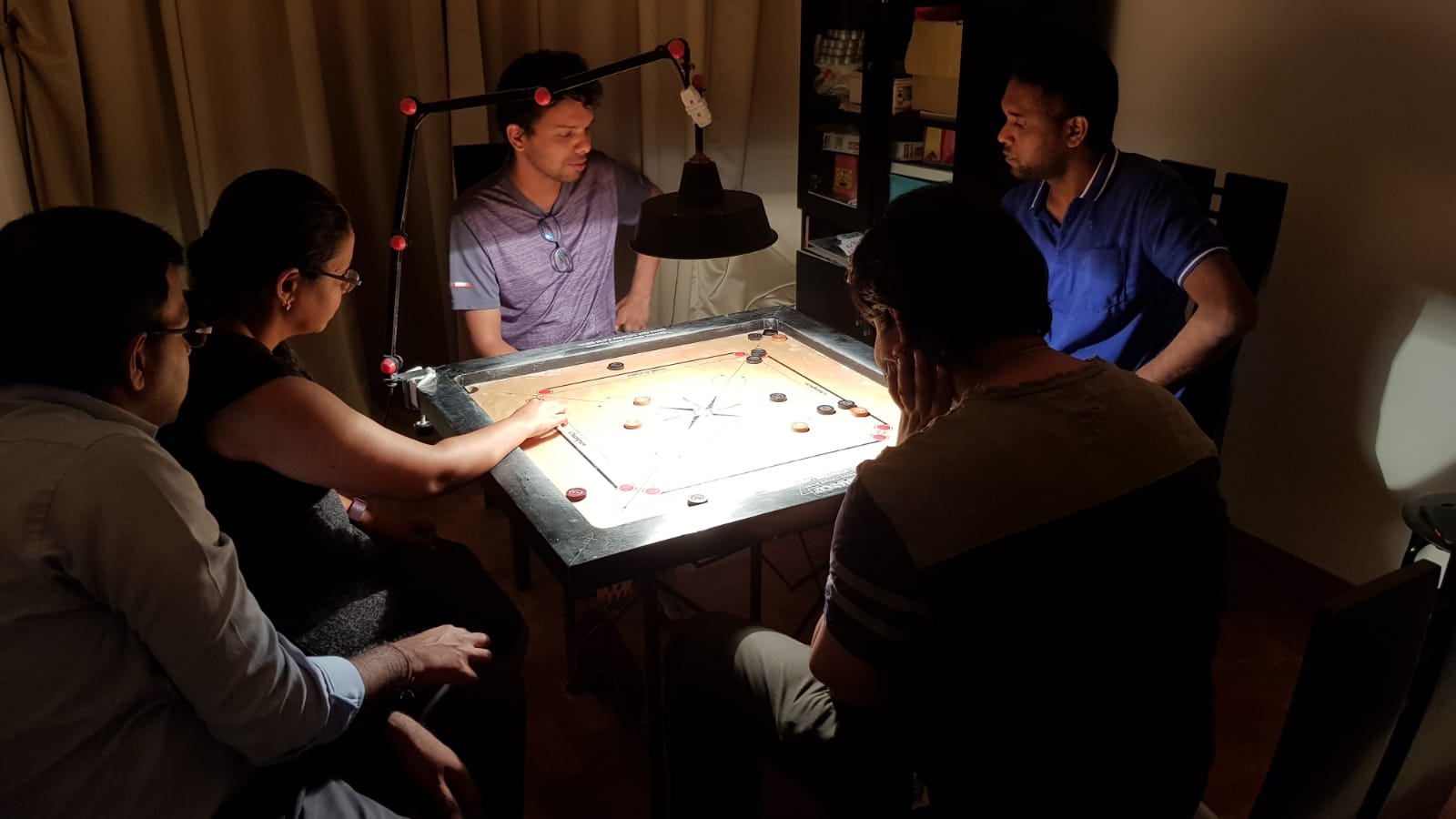 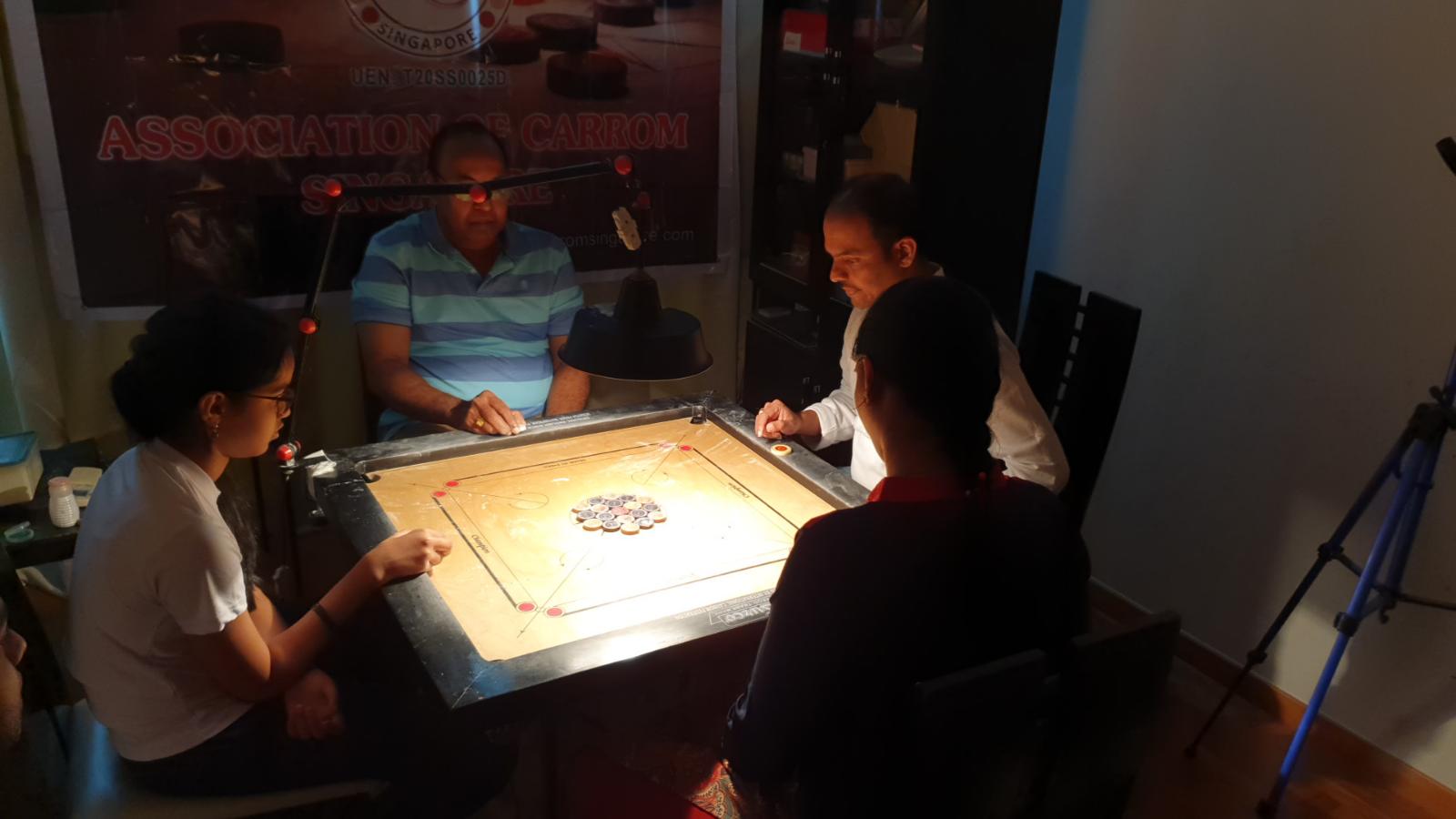 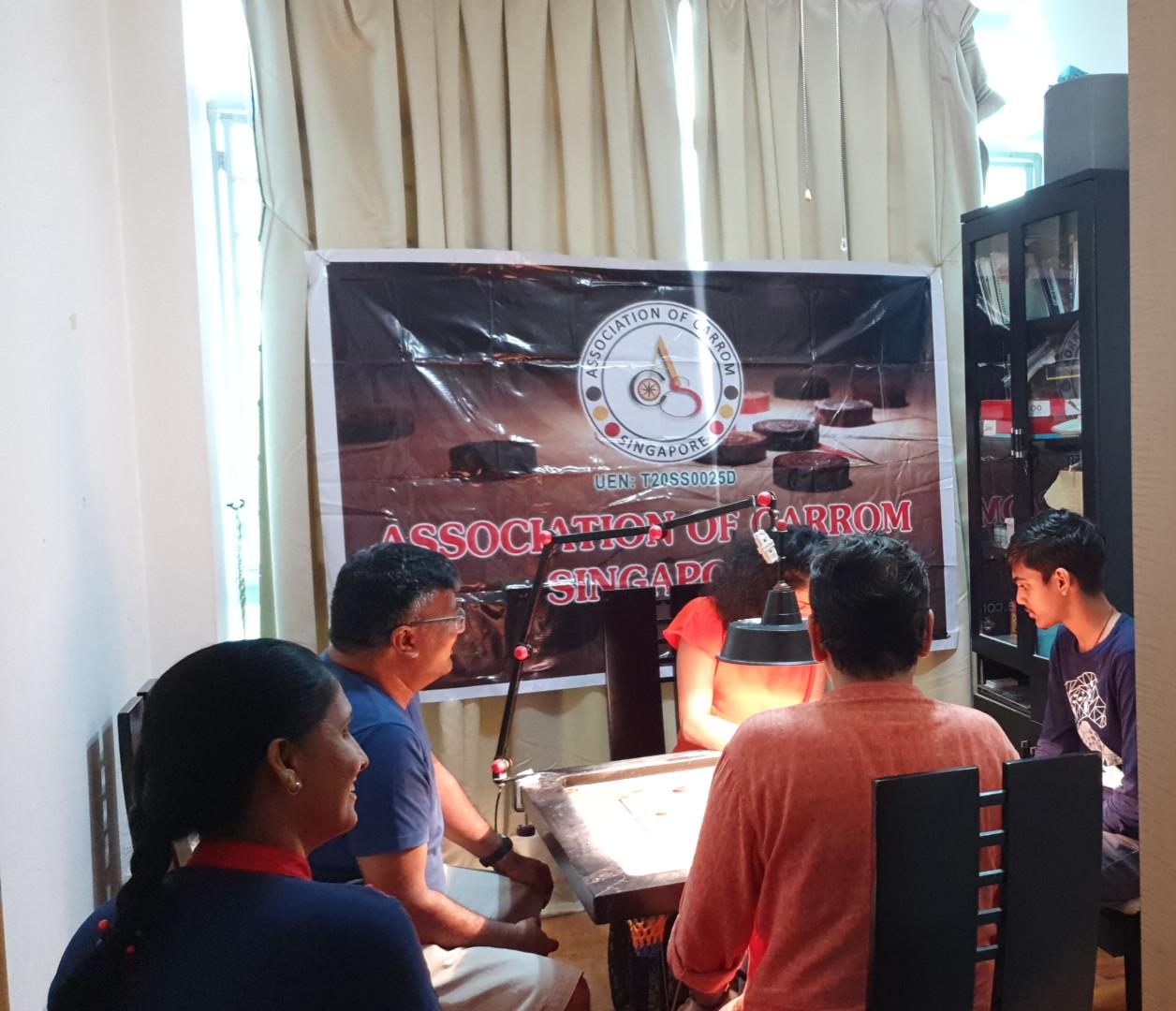 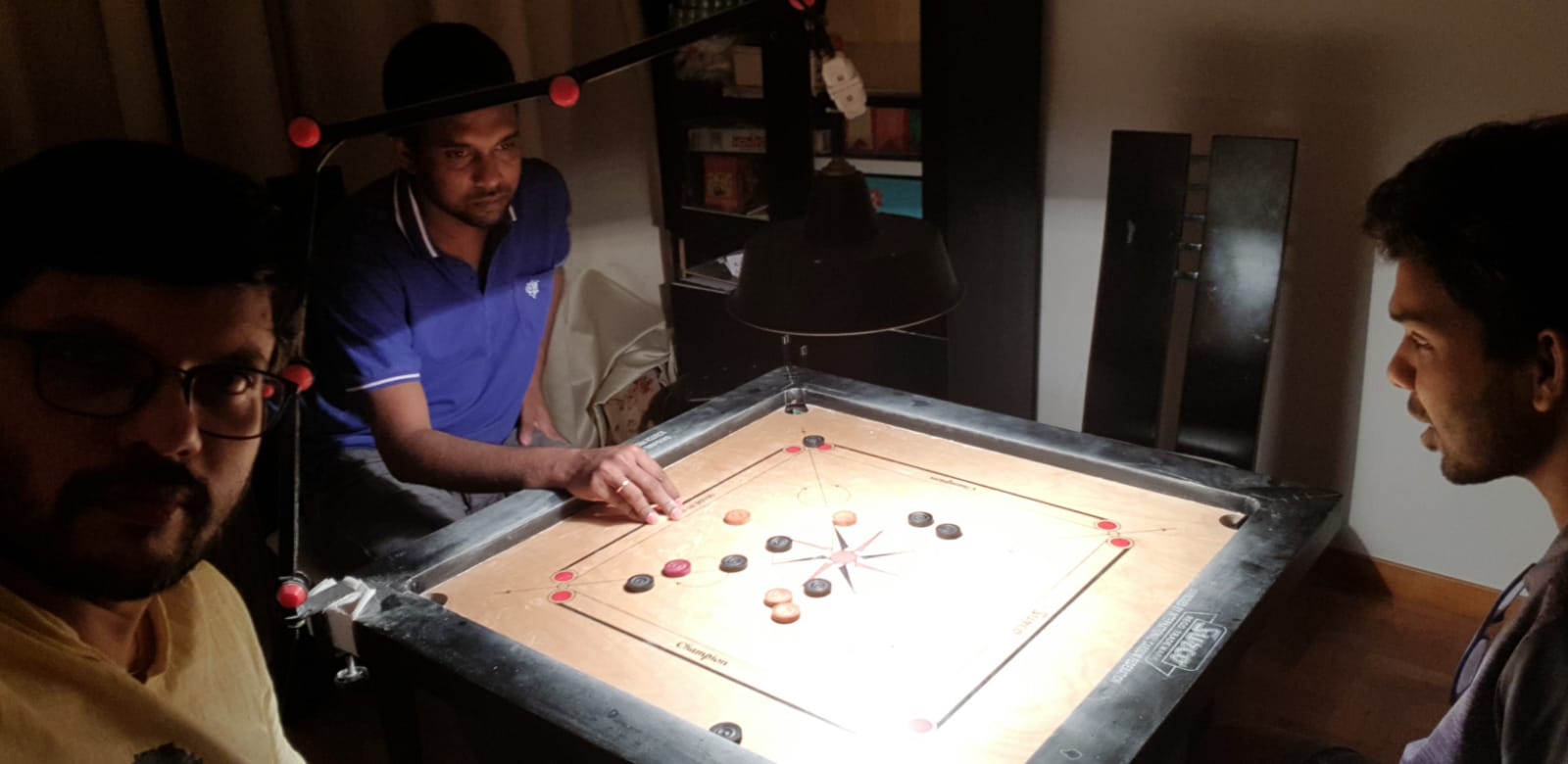 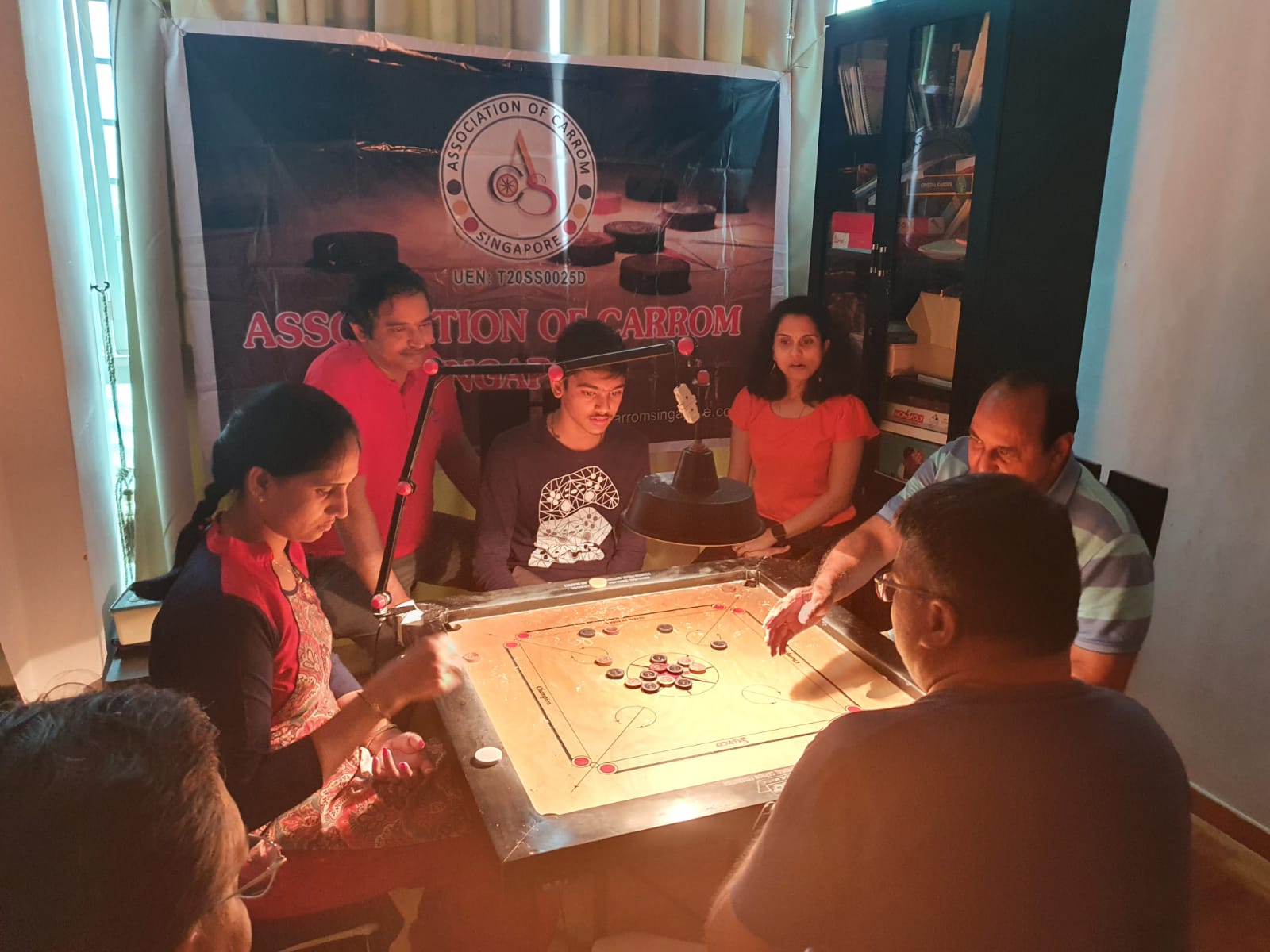 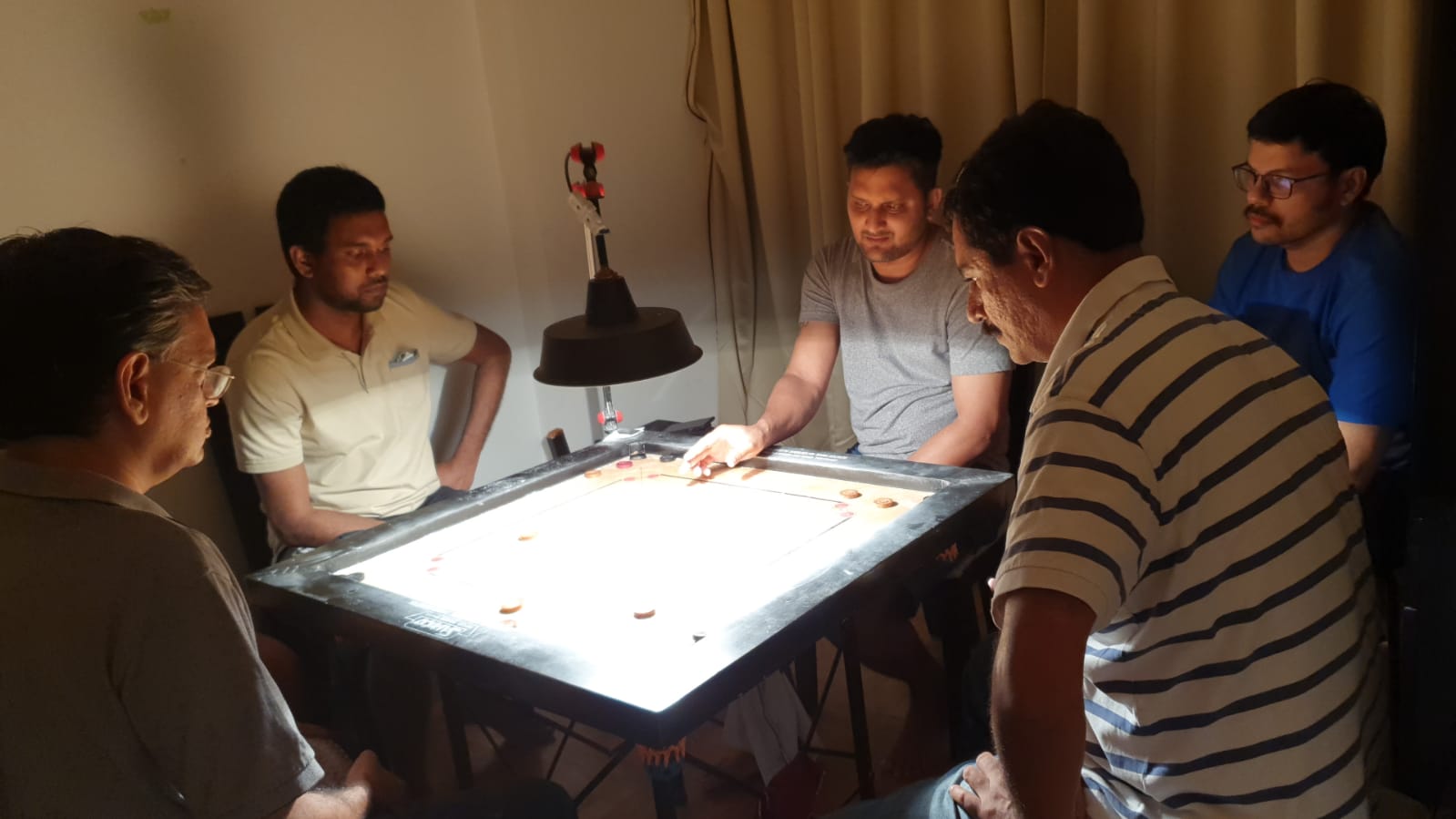 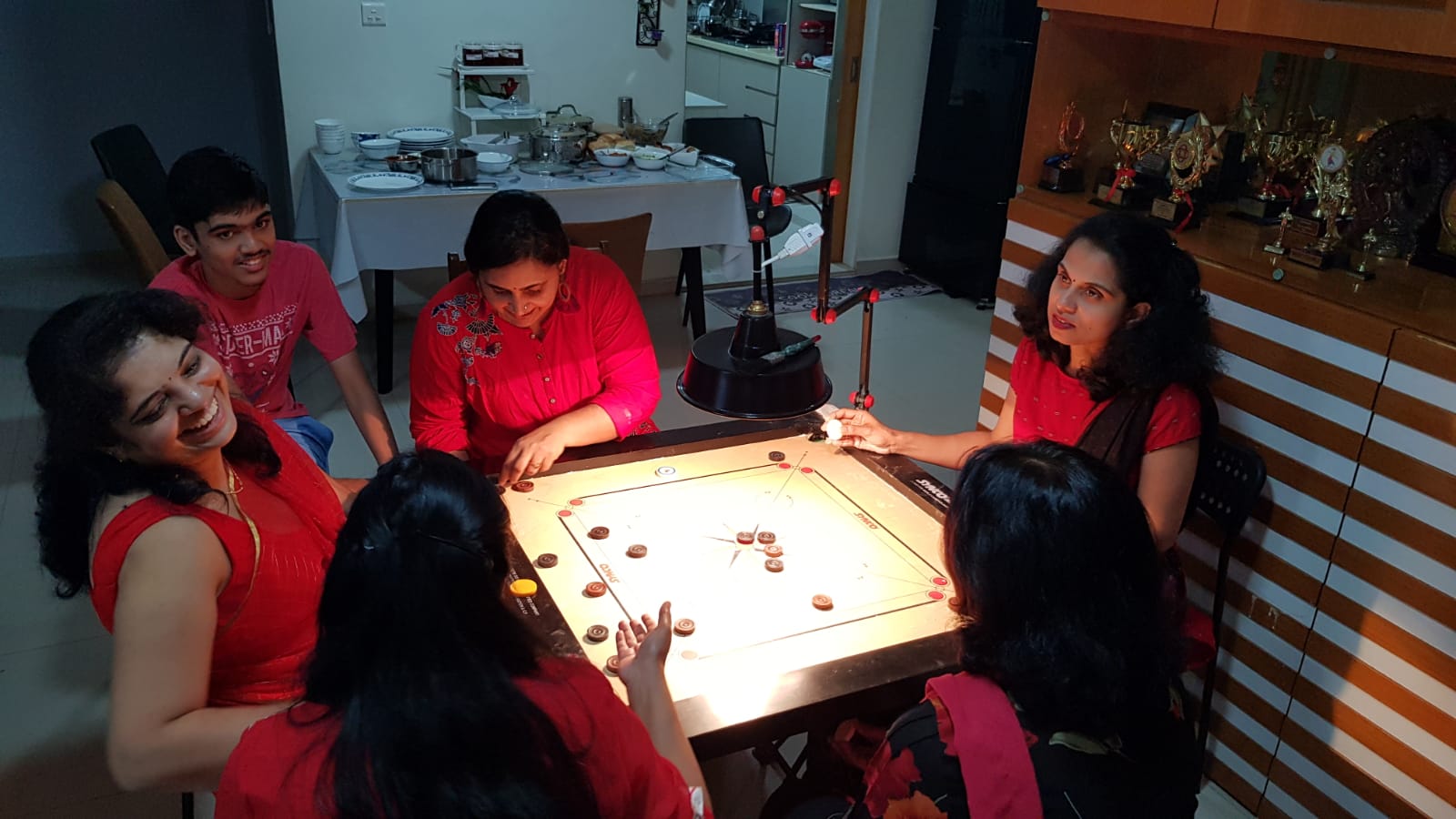 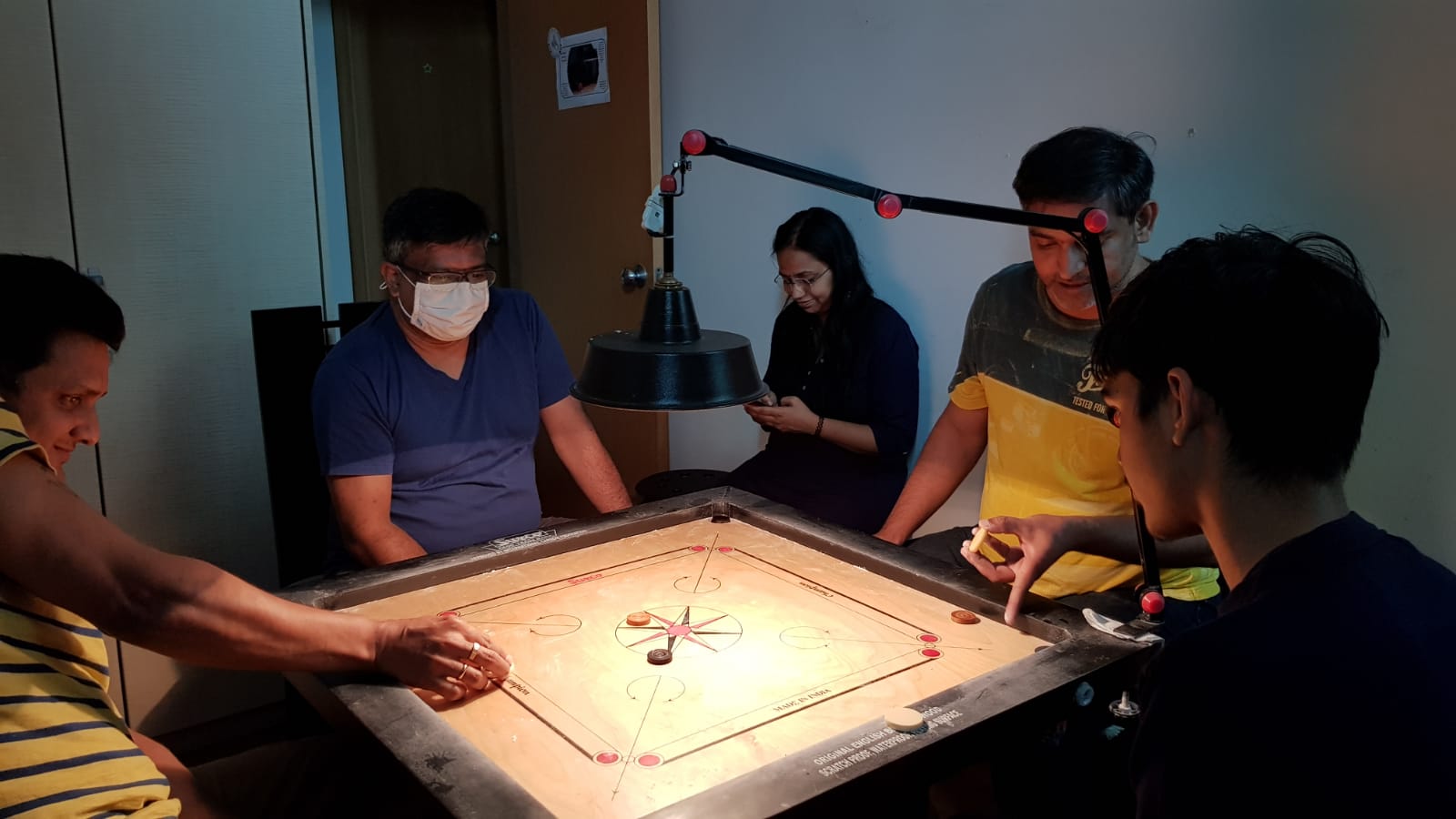 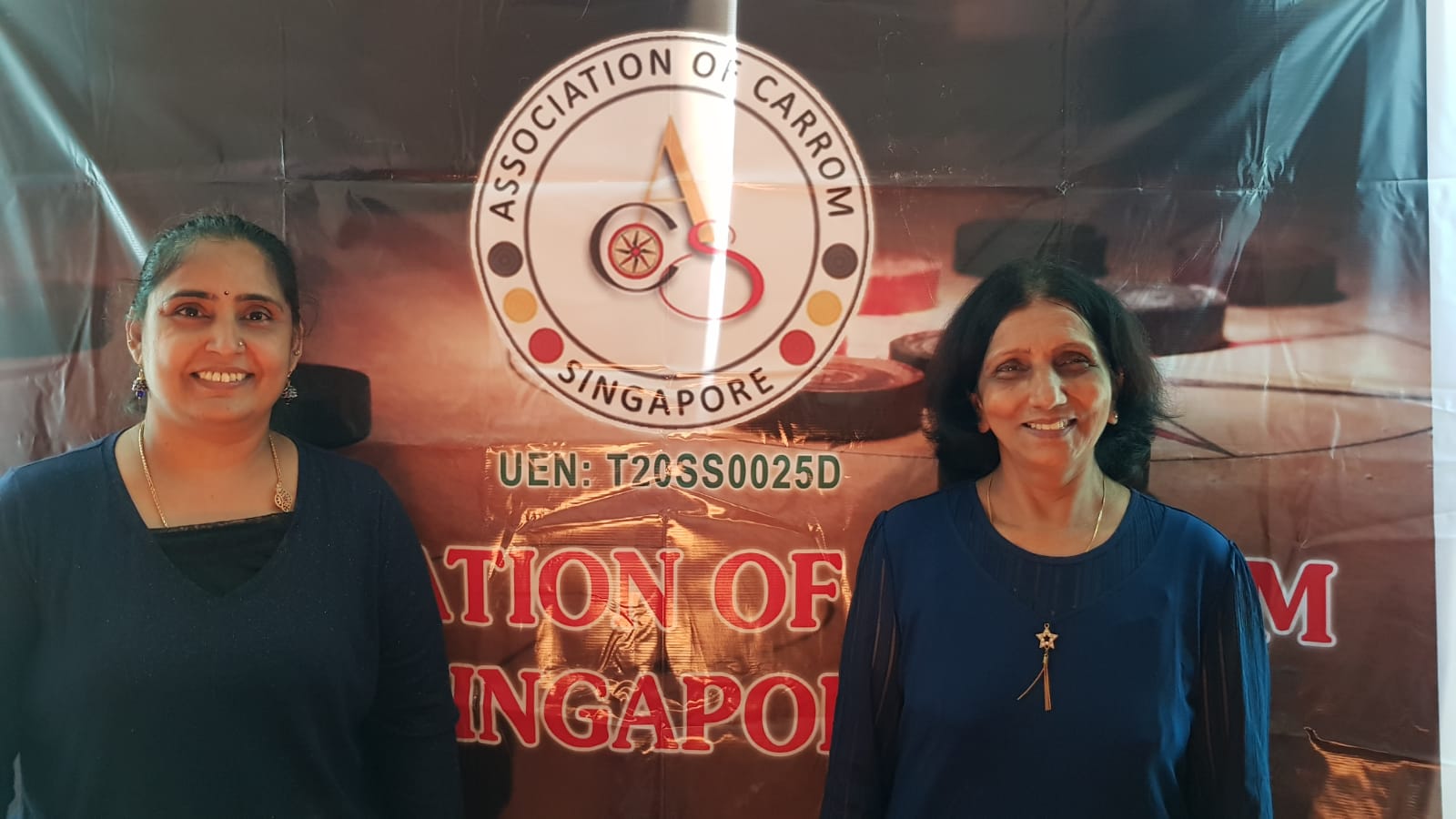 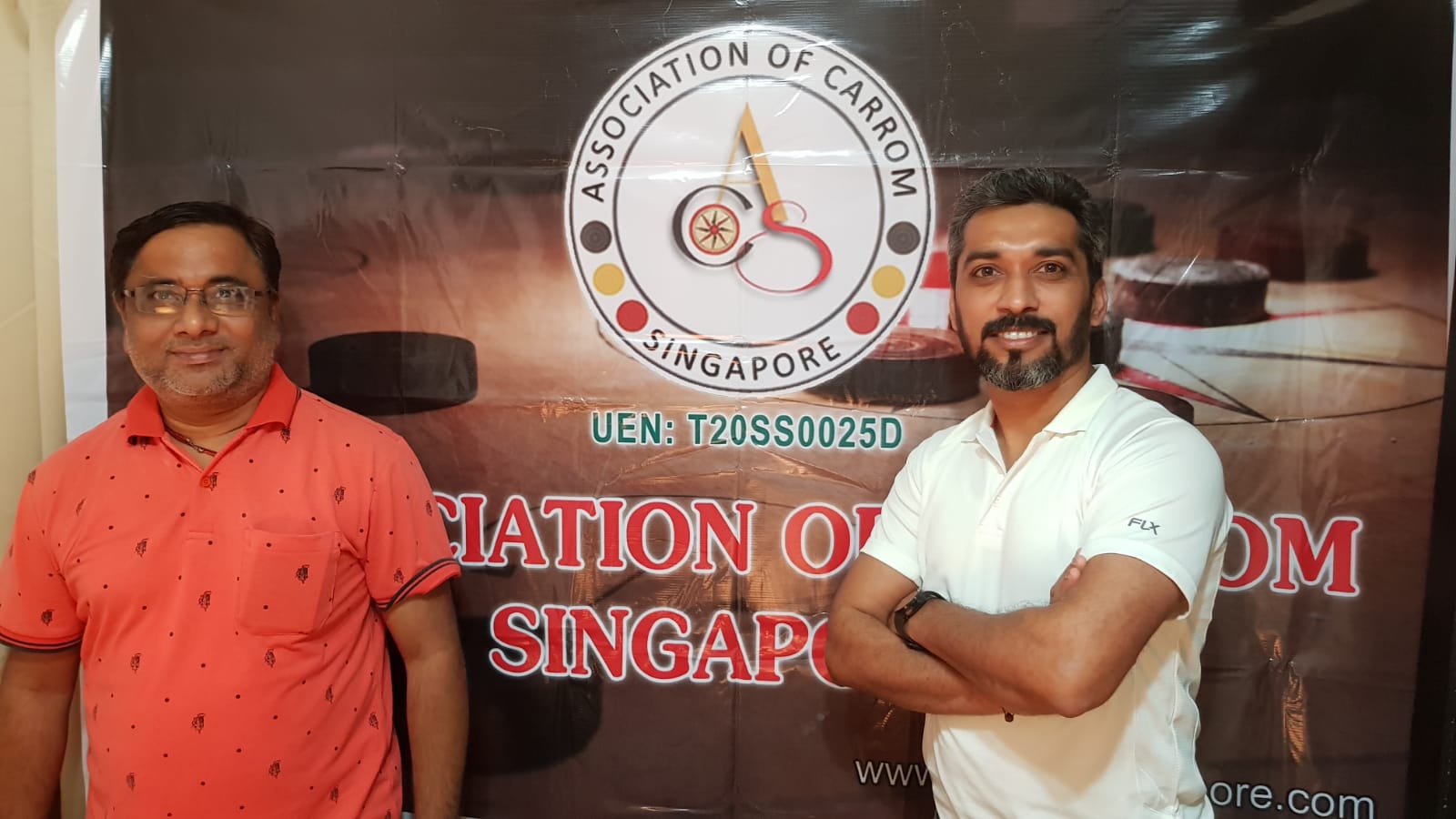 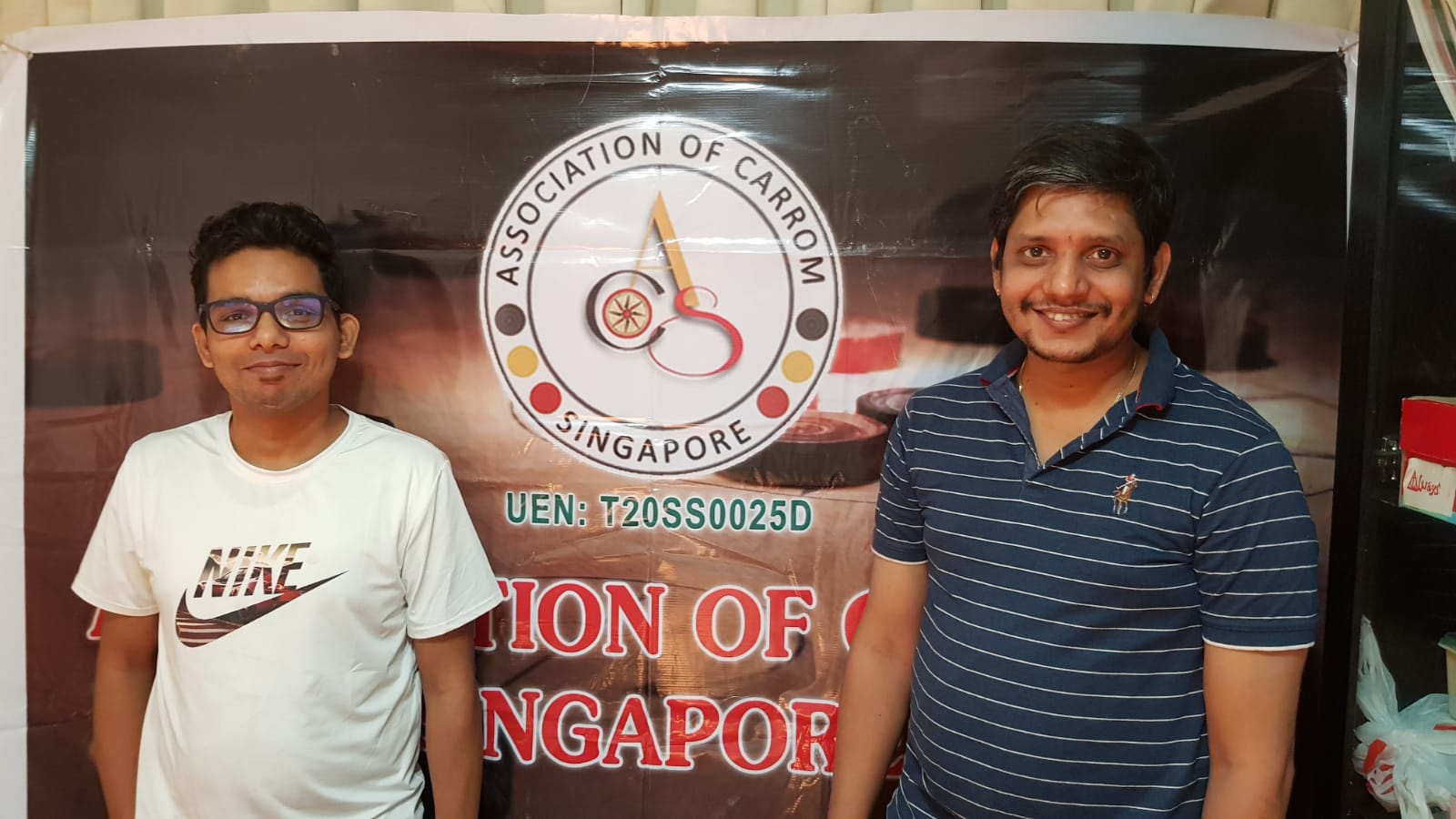 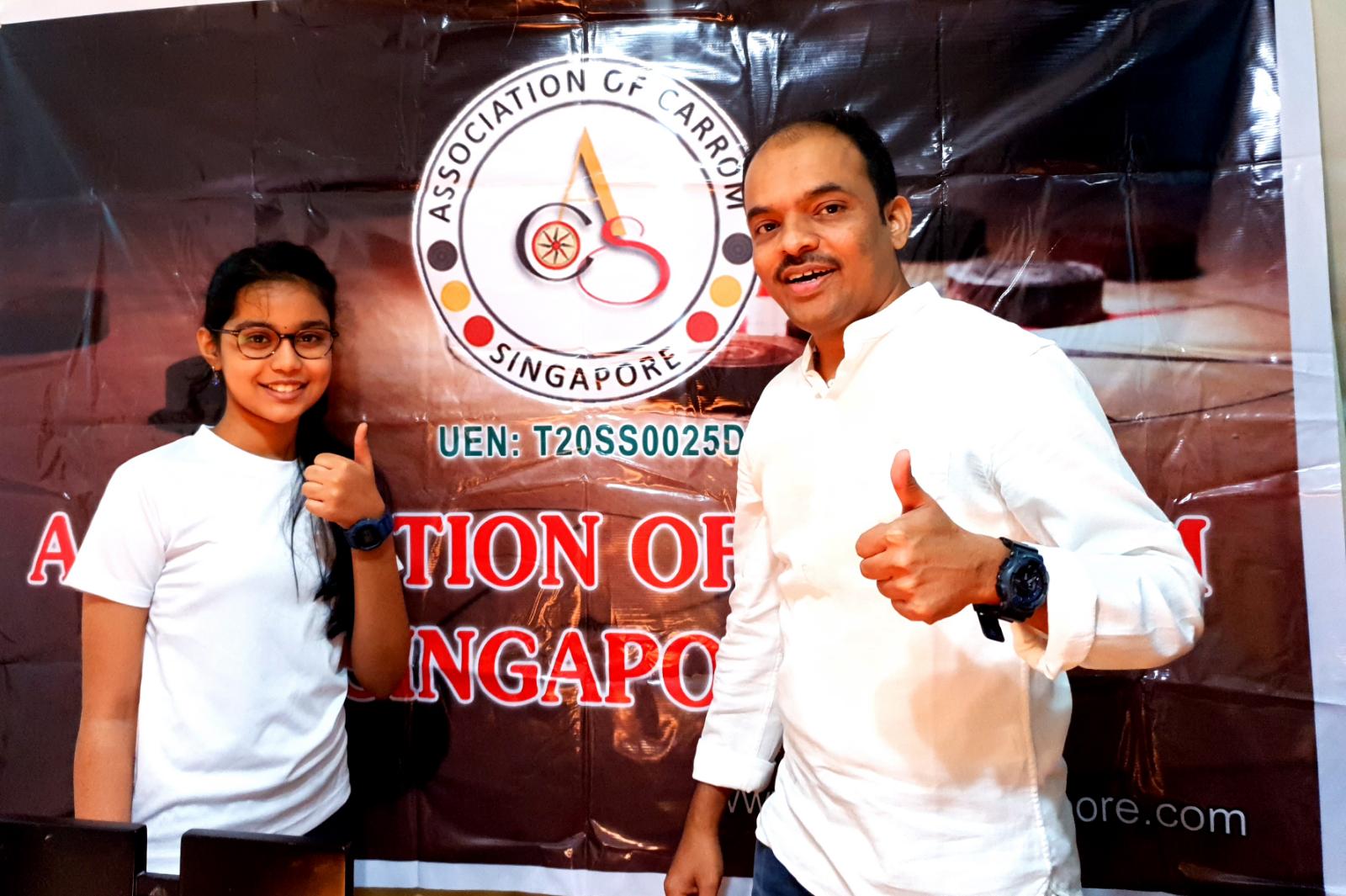 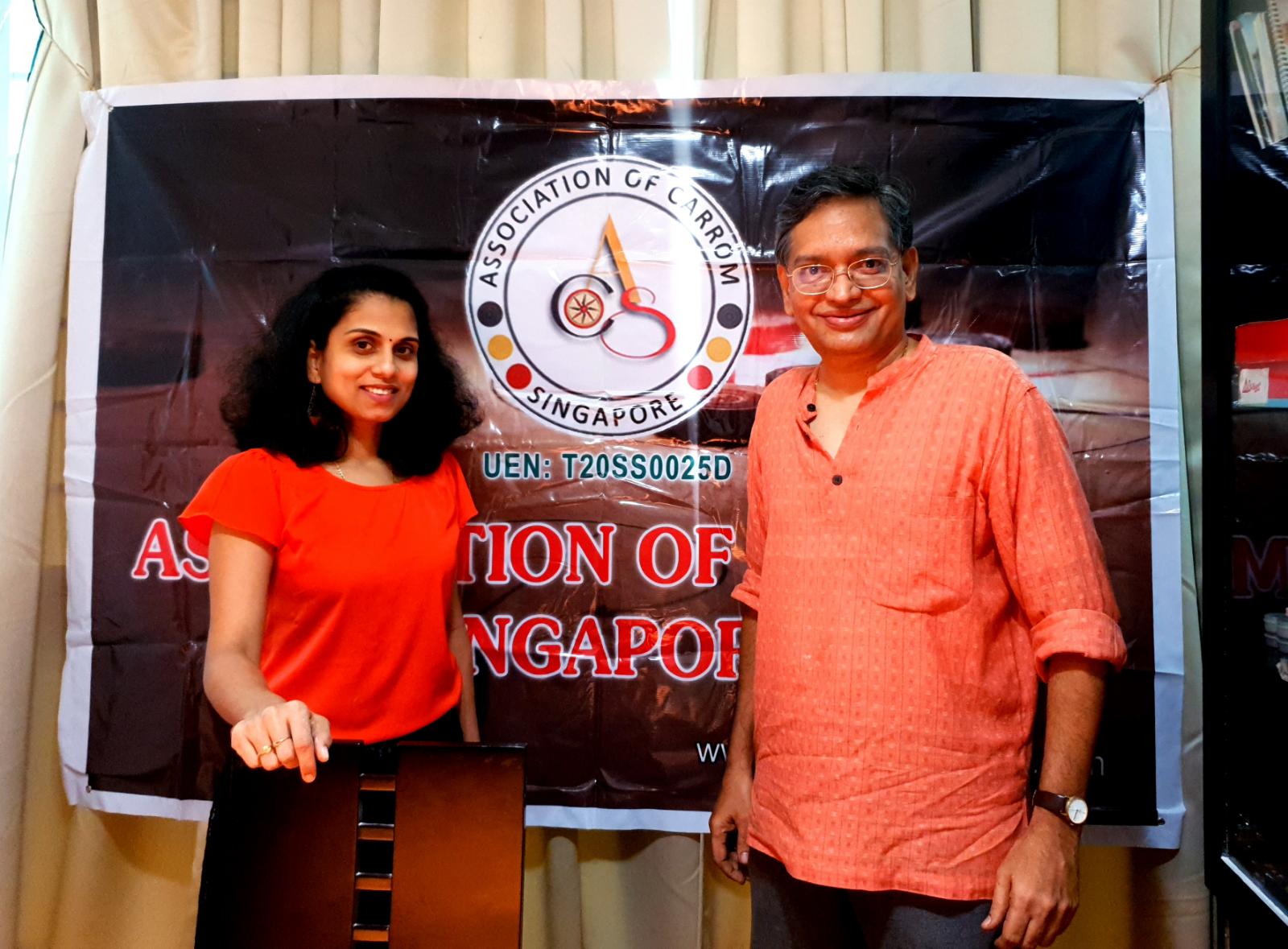 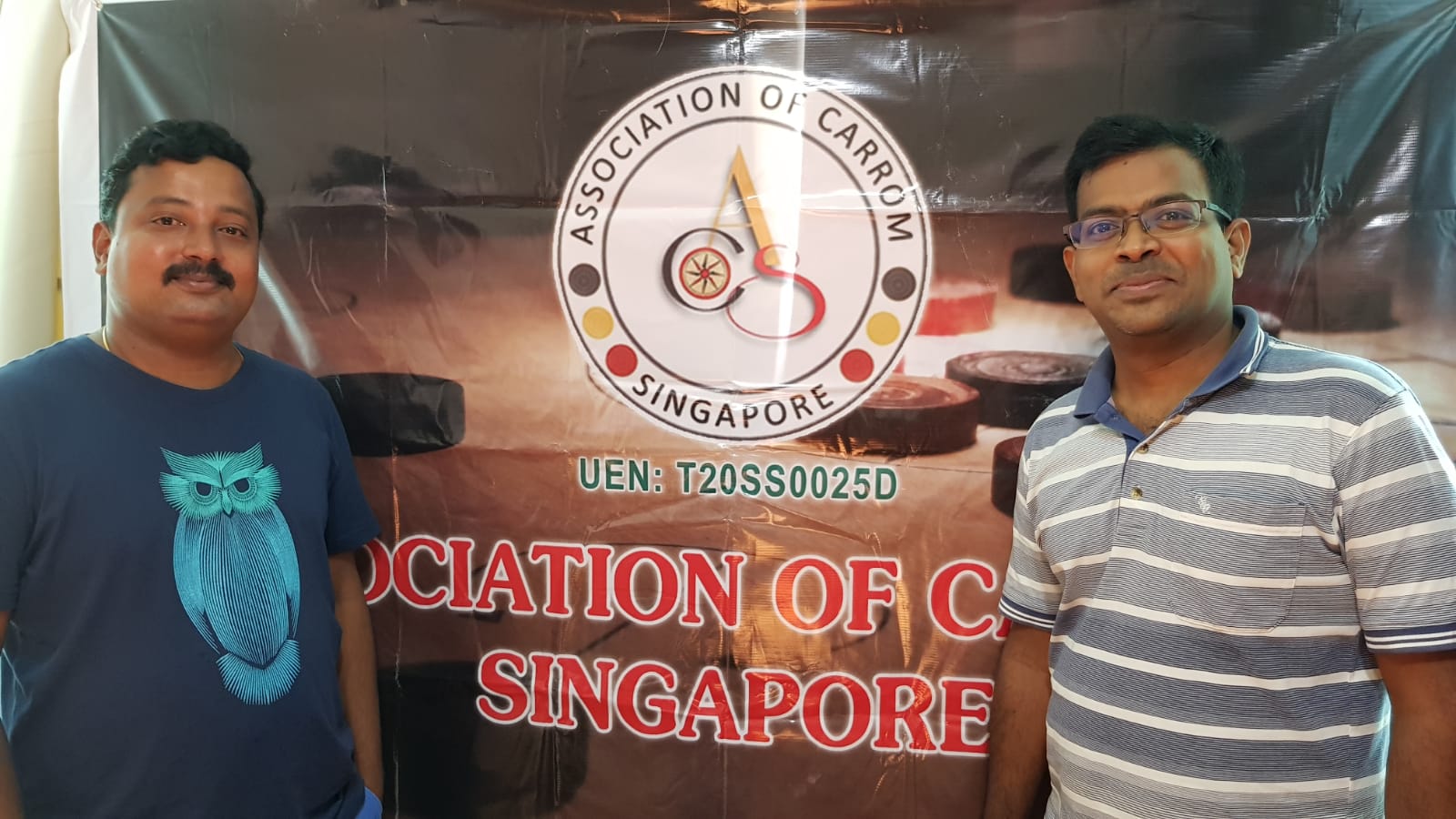 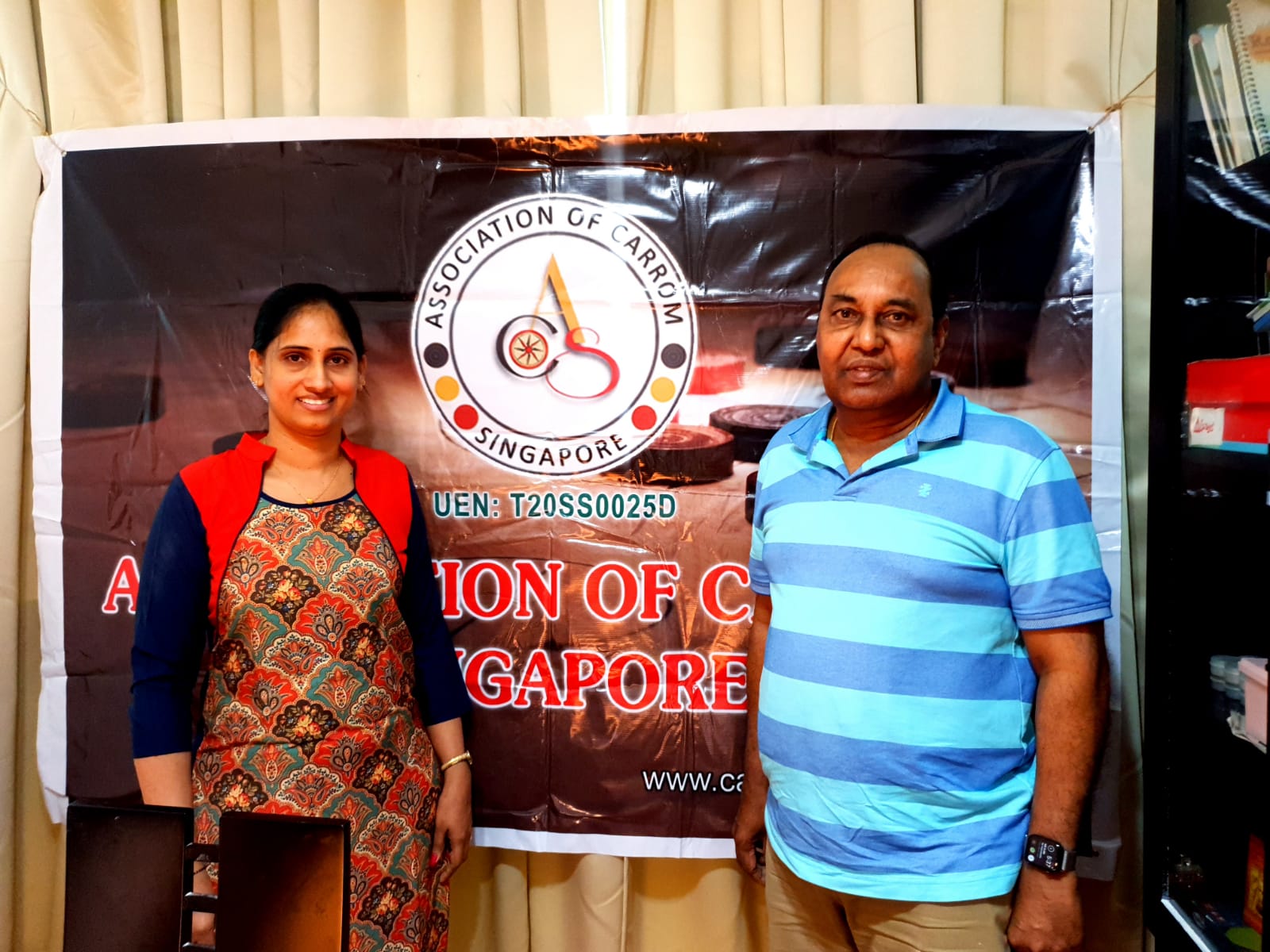 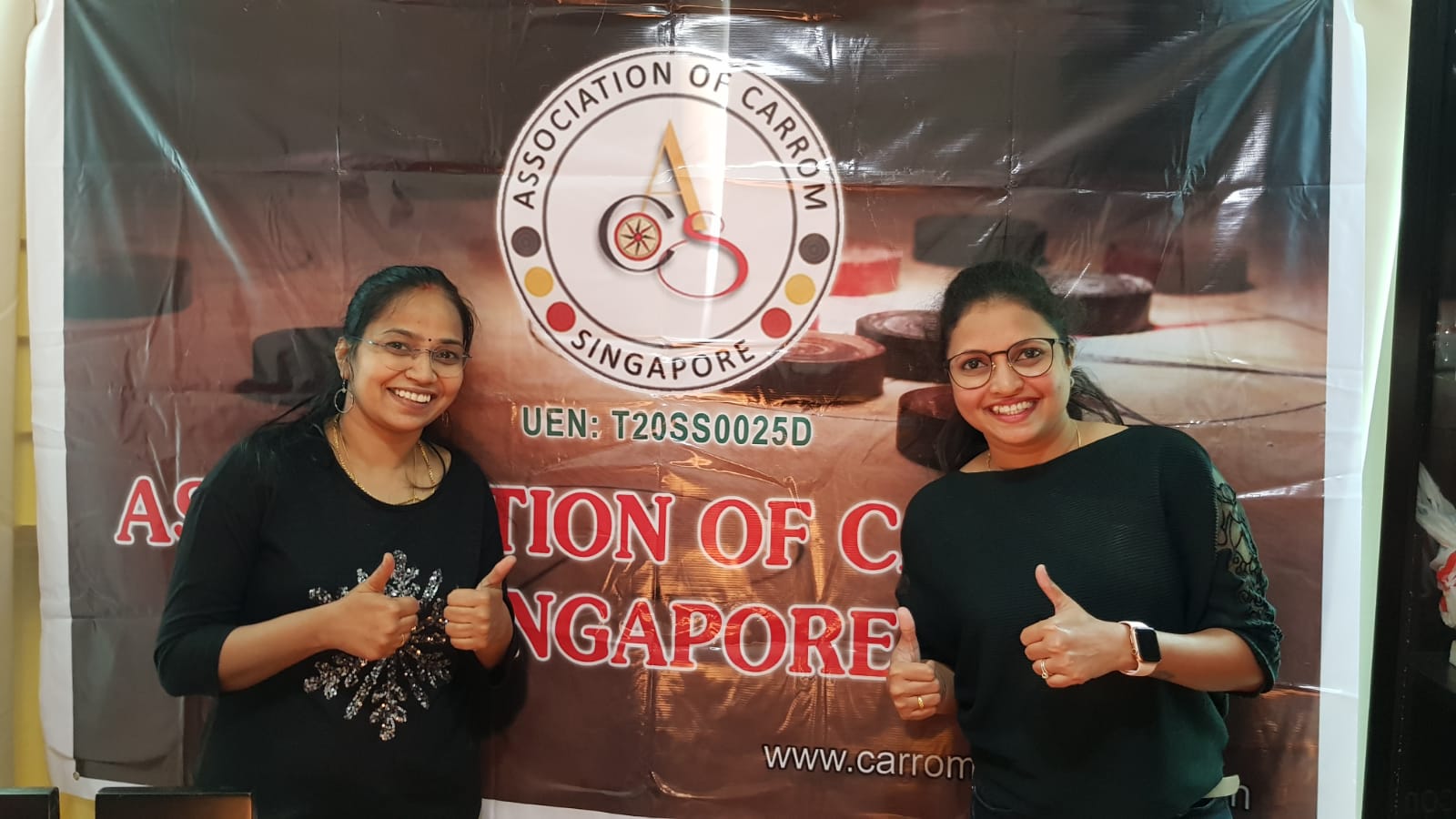 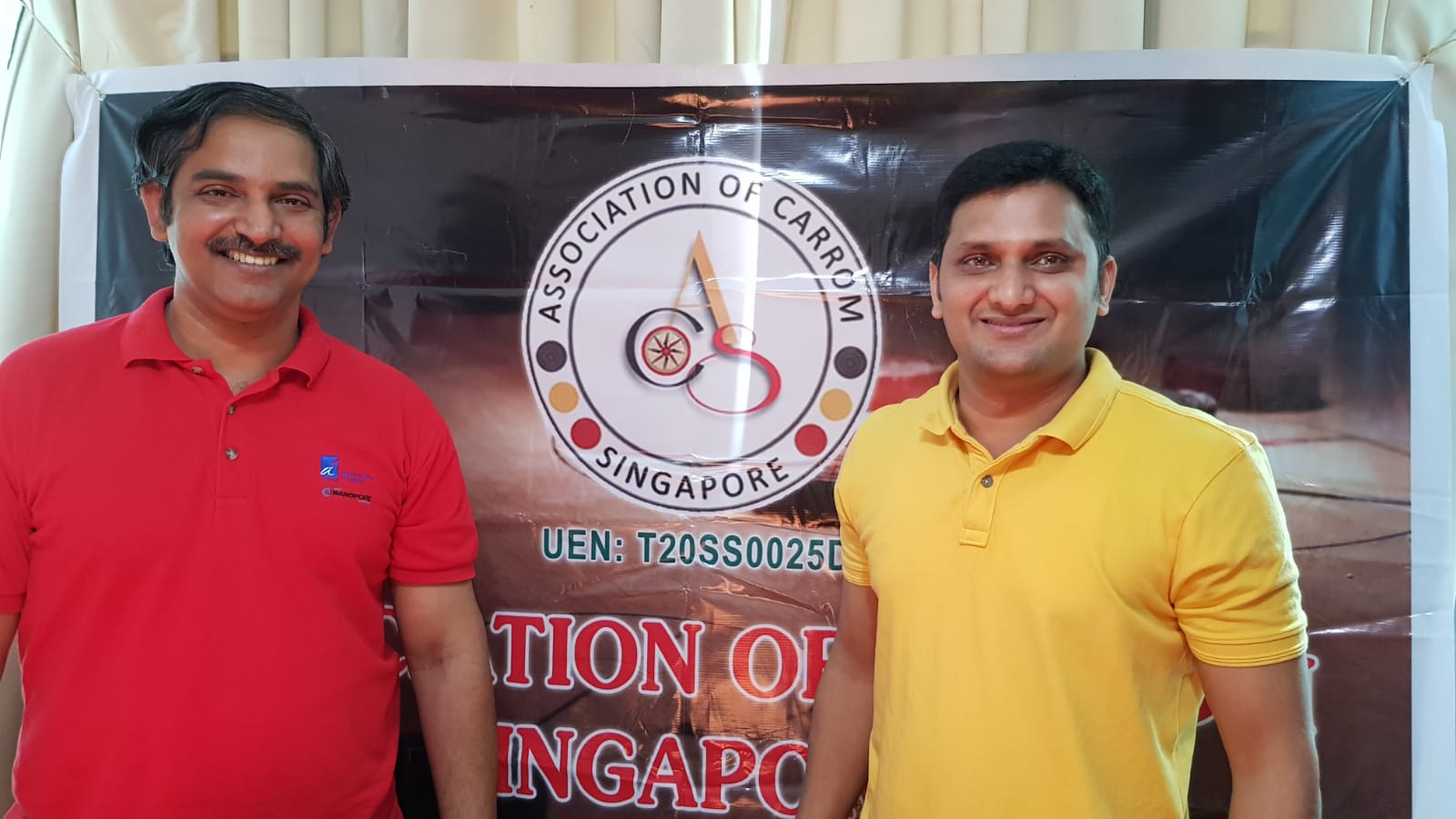 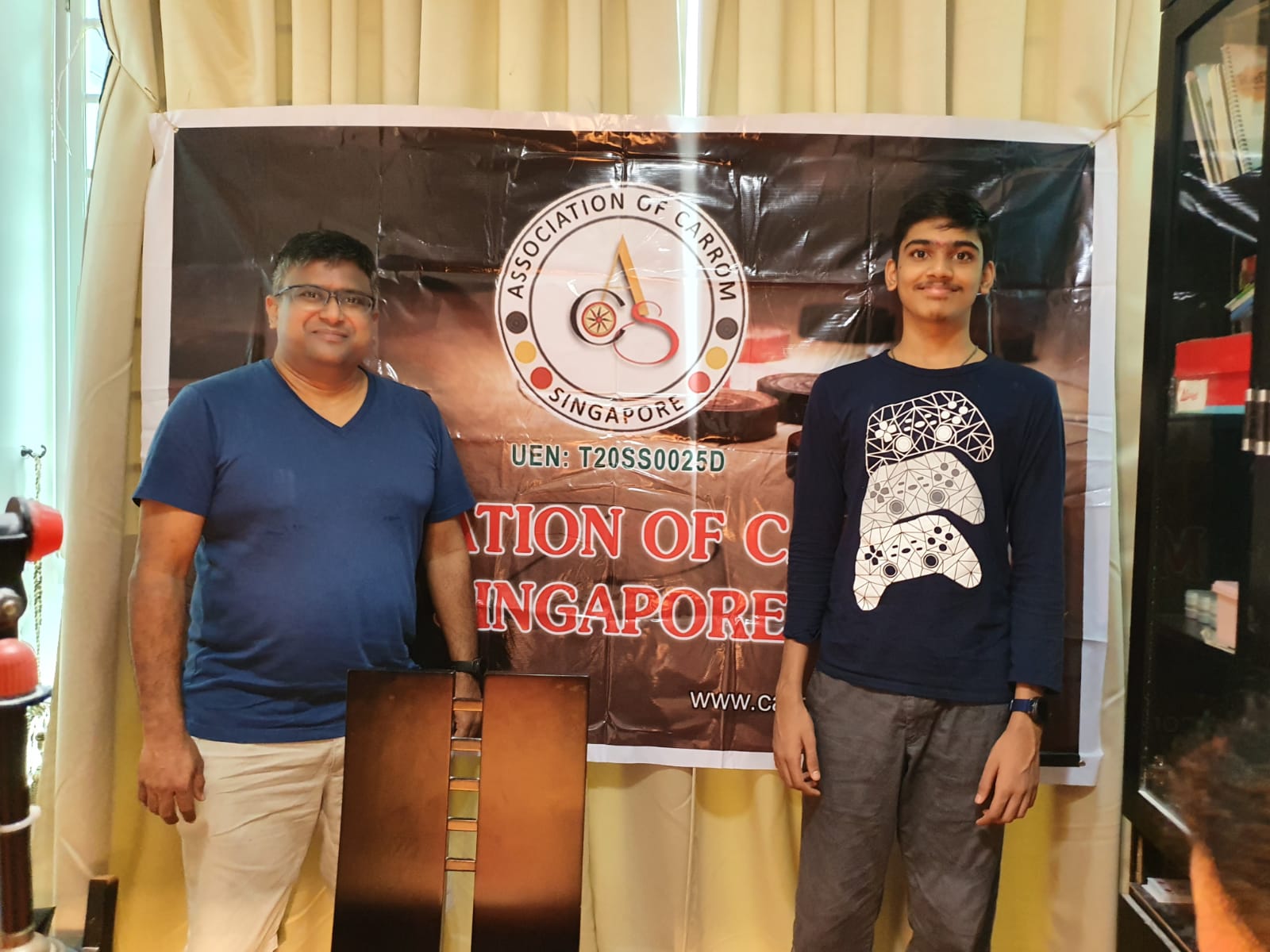